Welcome to the 
Equity Center
Presented by Fénix, Trajan and Bindu
[Speaker Notes: hi]
Introductions
Land Acknowledgement
We honor and acknowledge Miwok, Nisenan, and Maidu lands, and the tribal nations whose lands Los Rios Community College District sits on. 
We honor and acknowledge early migrant and laboring communities of color who built the foundations of these regional lands.
[Speaker Notes: https://native-land.ca/]
Black Solidarity Statement
Together we stand in solidarity with our Black community, and our students, faculty, staff, and administrators, to fight against systemic inequity, injustice, and racism, which is resulting in untimely deaths and immense suffering in the Black community.
We understand that in addition to the disproportionate impact of COVID-19 on Black and POC communities, we must address racism and white supremacy within ourselves, our communities, and our colleges.
Community Agreements
RESPECT each other 
SHARE THE SPACE
CONFIDENTIALITY. What’s said here, stays here. What’s learned here, leaves here.
CONTENT WARNING. Some content that is being shared may be triggering. Please share a Content Warning if what you share might trigger others. 
REMOVAL. Those not adhering to the community agreements, will be removed from the forum.
EQUITY CENTER
[Speaker Notes: Can briefly show EC website here]
Our Mission Statement
To build a diverse campus 
that fosters success through 
equitable educational opportunities, culturally relevant support, 
and intersectional inclusion.
Why Equity Center?
Build community, get engaged, collaborate with equity-minded students, staff, faculty, admin 
Attend events, workshops, and trainings
Provide confidential spaces and refer students who need support
Drop-In Counseling with Lishia Rahman and Kou Yang
Health and Wellness with Mary Hansen, College Nurse
Licensed Psychologist, Dr. Tameka Jackson
Jobs and Internship Support
Faculty Office Hours with Dr. Victoire Chochezi
Help improve campus climate and reach equity-related goals
We invite you to our Canvas Course!
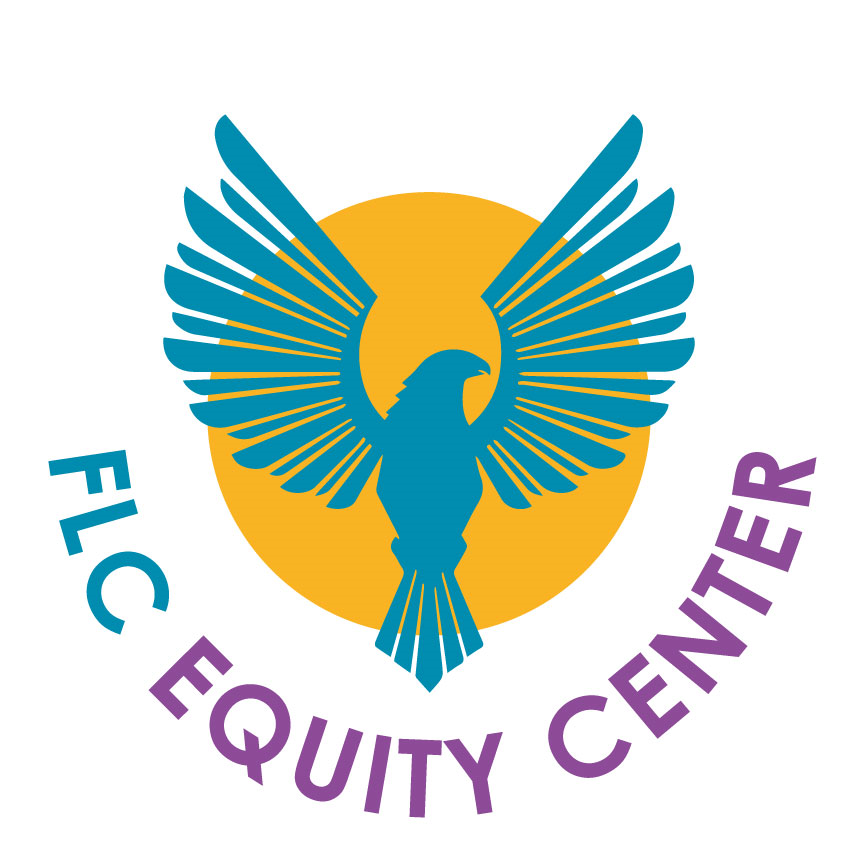 To join the Canvas course and receive weekly announcements that include Zoom links and passwords to access upcoming events, workshops, Drop-In Partners, and potential changes to our weekly schedule, email your full name and w ID number to lopeza@flc.losrios.edu  with the subject "Join Canvas". Be sure to "accept" the course invitation!
[Speaker Notes: Screenshare Canvas Page, show this week’s announcement]
Equity 101
Equality
What is your definition  of equality?
Equity
What is your definition  of equity?
Why Equity?
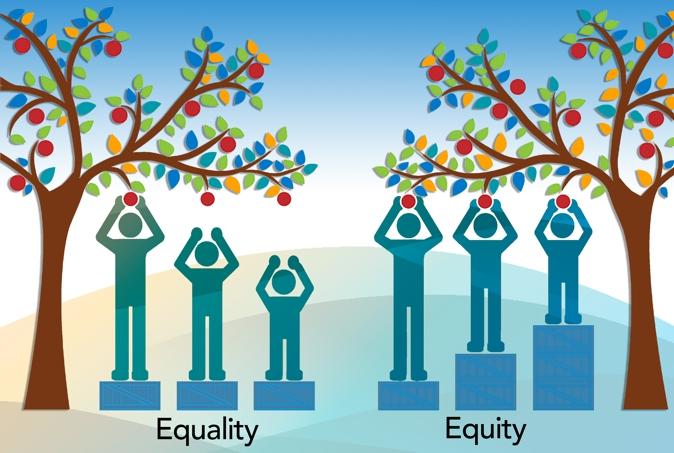 Why Equity?
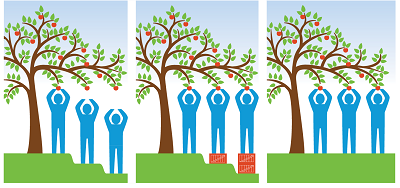 [Speaker Notes: Equity is the Pathway to Equality]
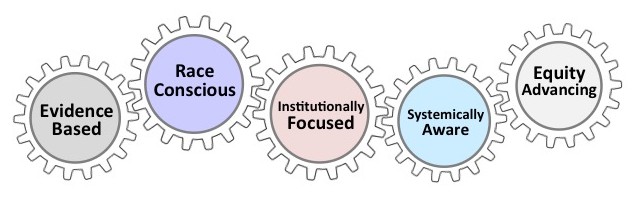 Equity Mindset
Evidence Based: Routinely examine disaggregated data; resist the urge to lean on assumptions

Race Conscious: Be aware of historical and social contexts affecting different racial groups; resist the urge to be “color-blind” or focus only on separate circumstances (e.g. “low income”)

Institutionally Focused: Understand the power you and your college have to make change; resist “deficit” thinking (e.g., “some students just don’t care” or “students just aren’t prepared”)

Systemically Aware: Understand how current inequities are related to larger structural inequities, past and present; resist the urge to assume our students are immune

Equity Advancing: Be action-oriented and feel empowered to take action towards closing equity gaps; resist the urge to assume someone else is responsible

As students, you can make a difference in the experience of your fellow classmates!
[Speaker Notes: Switch to Emelia’s slides]
What is Cultural Competence?
The combination of knowledge, understanding, and skills pertaining to cultural differences and diversity.
Identities include: race, language, gender identity and expression, sexual orientation, socioeconomic class, disability, citizenship status, military status. And many more.
Benefits of Cultural Competence
Improves student recruitment, experience, retention, and completion rates
Expedited enrollment, Improved reputation in the community
Adherence to the FLC Equity Statement/Mission/Vision
Cultural Competency Dos & Don’ts
Cultural Competency Dos & Don’ts
Call Out v. Call In
How to address problematic behavior and language in the moment?
Promote hard to have discussions “I know you might feel uncomfortable --I need to communicate something with you about the language you just used”
Can model allyship by saying ““Hi I just overheard what you were saying. I might not identify as LGBTQ+ but I do find that language offensive. I know you might not have meant it that way, but it doesn’t align with our college values.”
R.A.V.E.N.
https://diverseeducation.com/article/176397/
Scenarios
Scenario 1
You hear someone referring to a classmate with the wrong pronoun. How do you respond? What resources and support would be helpful?
Scenario 2
In an online discussion forum, a student is using ableist language (i.e. using dumb/lame/deaf/blind as insults). How do you respond? What resources and support would be helpful?
Scenario 3
Your friend experienced a hate incident and was called a freak and the f-word. How do you respond? What resources and support would be helpful?
Scenario 4
A student wearing a Black Lives Matter t-shirt is
confronted with another student who said “All Lives Matter.” How do you respond? What resources and support would be helpful?
Upcoming Events
Post Election Campus Forum
Black Student Support Group
Facilitated by Professor Deanne Repetto

Thursday, November 5
12:00-1:00pm
With Dr. Tameka Jackson, Licensed Psychologist

Thursday, November 5
12:00-1:00pm
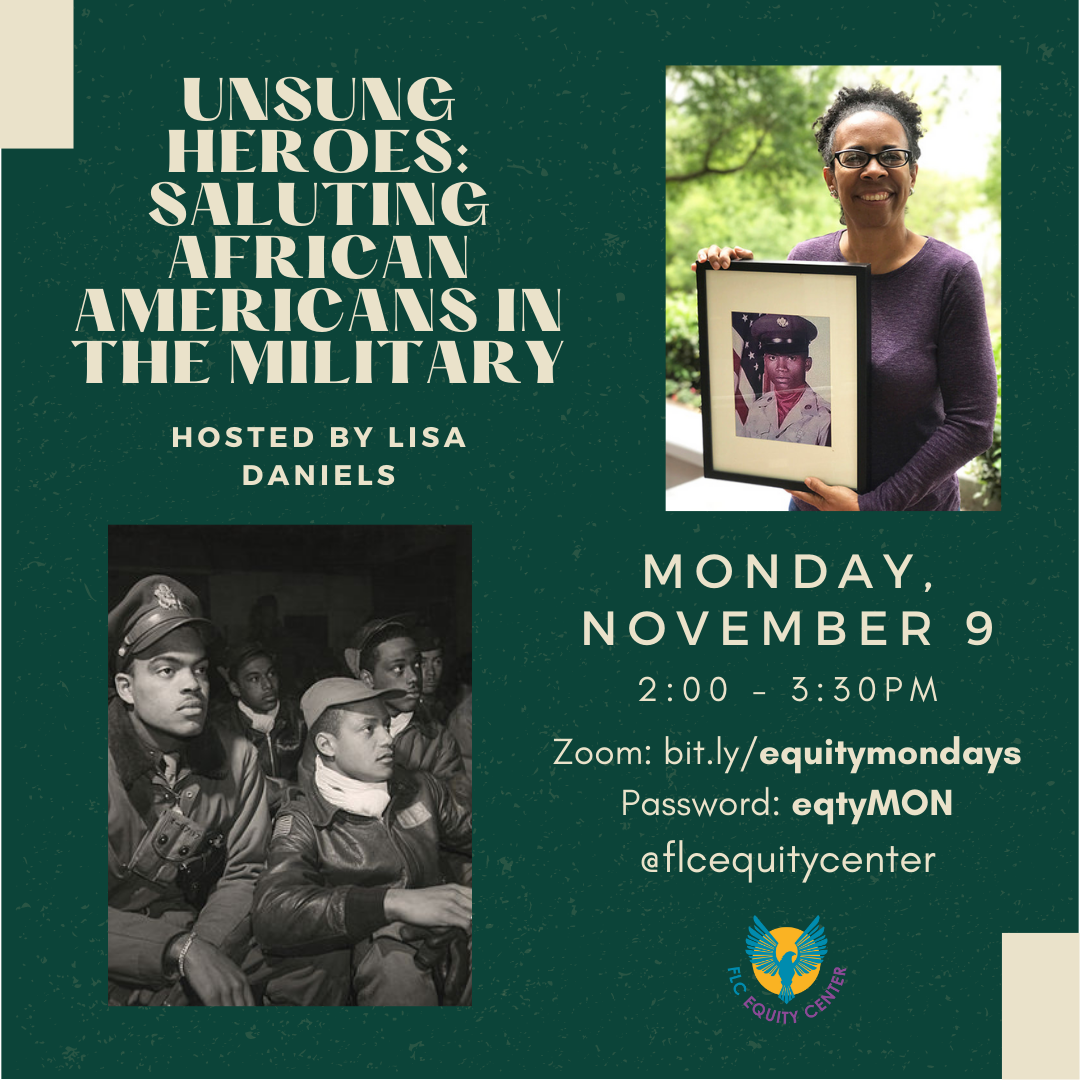 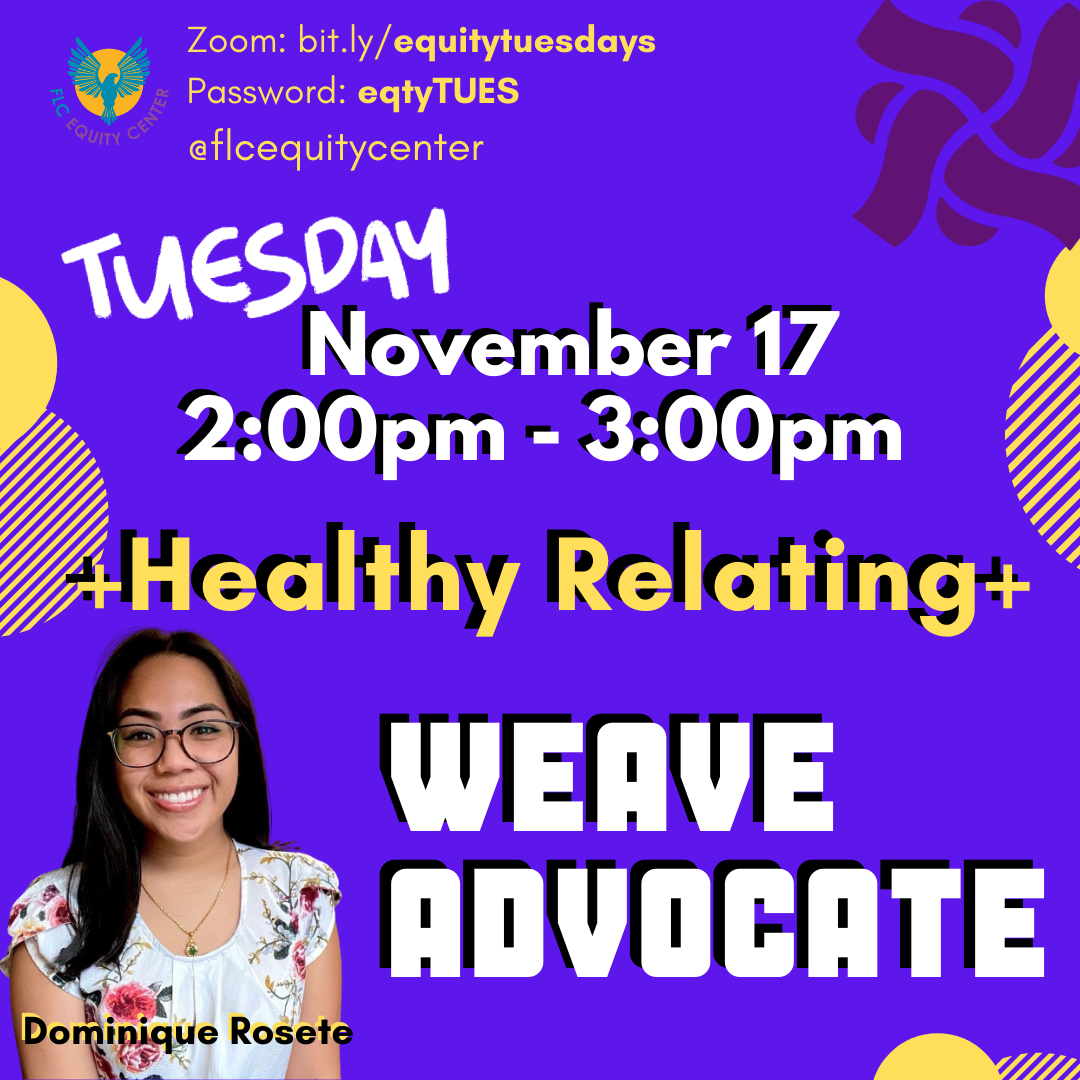 Thank you!
Questions?